….
….
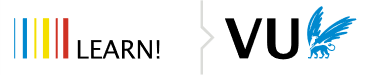 1
CHANGE THE FOOTER: insert > Kop- and Footer text
…
….
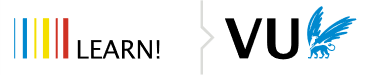